FRAMING: STAIRCASES: AIR BARRIER BEHIND EXTERIOR STAIRS
WHAT?
A rigid air barrier behind staircases on exterior walls:
Prevents wall cavity insulation from sagging
Creates a continuous thermal barrier
Consists of rigid foam insulation, drywall, plywood, or OSB
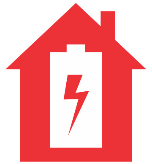 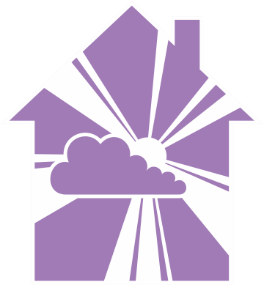 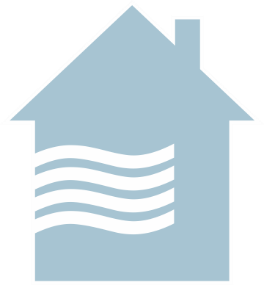 [Speaker Notes: Install a rigid air barrier to prevent wall cavity insulation from sagging and to create a continuous thermal barrier. The rigid air barrier material may consist of rigid foam insulation, drywall, plywood, or OSB, among other options.]
WHY?
Good air-sealing and a continuous air barrier between the attic and the home’s conditioned space save energy and reduce fuel bills
These practices also prevent moisture problems in the attic 
Sealing holes in the attic ceiling reduces the house’s “suction” (or stack effect) so fewer contaminants are drawn up into the house from the ground
[Speaker Notes: Staircases and staircase landings are often located along exterior walls or walls adjoining unconditioned spaces like garages or attics. Insulating and air blocking of the exterior wall below the stairs is sometimes overlooked; however, when the insulation in the exterior wall cavities is not fully aligned with (touching) the interior wall sheathing (drywall), the insulation’s effectiveness is reduced.]
After filling the wall cavities with insulation, the walls should be covered with a rigid air barrier material such as rigid foam insulation, OSB, or drywall
The material should be taped at the seams and sealed to the bottom plate, top plate, and framing with caulk or foam
The air barrier should be continuous and in full contact with the insulation
If spray foam insulation is used for the wall cavity insulation, it can serve as the air barrier if it is thick enough
HOW?
[Speaker Notes: After filling the wall cavities with insulation, the walls should be covered with a rigid air barrier material such as rigid foam insulation, OSB, or drywall. The material should be taped at the seams and sealed to the bottom plate, top plate, and framing with caulk or foam. The air barrier should be continuous and in full contact with the insulation. If spray foam insulation is used for the wall cavity insulation, it can serve as the air barrier if it is thick enough.]